FPT is Characterized byUseful Obstruction Sets
Bart M. P. Jansen

Joint work with 
Michael R. Fellows, Charles Darwin Univ.
June 21st 2013, WG 2013, Lübeck
A new characterization of fpt
2
Well-Quasi-Orders
A quasi-order is a transitive, reflexive, binary relation ⪯ on a (usually infinite) set S.
If x ⪯ y, then x precedes y.

A quasi-order ⪯ is a well-quasi-order on S if
for every infinite sequence x1, x2, … over S, 
there are indices i<j such that xi ⪯ xj.

Set L ⊆ S is a lower ideal of S under ⪯ if 
∀x,y ∈ S: if x ∈ L and y ⪯ x, then y ∈ L.

A quasi-order is polynomial if x ⪯ y can be tested in poly(|x|+|y|) time.
3
The Obstruction Principle
If ⪯ is a WQO on S, and L ⊆ S is a lower ideal, then there is a finite obstruction set Obs(L) ⊆ S, such that for all x ∈ S:
	x ∈ L iff no element in Obs(L) precedes x.
Decide membership in a lower ideal by testing containment of an obstruction.

Any element y ∈ S \ L is an obstruction.

An obstruction is minimal if all elements strictly preceding it belong to L.
4
Algorithmic Applications of WQO’s
Fellows & Langston, JACM 1988:
k-Path,
k-Vertex Cover,
k-Feedback Vertex Set,
	can be solved in O(n3) time, for each fixed k.






Results led to the development of parameterized complexity.
5
The class FPT
A parameterized problem is a set Q ⊆ S*×N
Each instance (x,k) ∈ S*×N has a parameter k.
The size of an instance (x,k) is |x| + k.






There are weaker notions. (non-uniform, non-computable f)
Strongly Uniform FPT (Fixed-Parameter Tractable)
A parameterized problem Q is strongly uniform FPT if there is an algorithm that decides whether (x,k) ∈ Q in f(k)|x|c time.
(for a computable function f and constant c)
6
Kernelization
A kernel of size f(k) for a parameterized problem Q is a polynomial-time algorithm that transforms (x,k) into (x’,k’),
such that (x,k) in Q iff (x’,k’) in Q, 
and |x’|+k’ is bounded by f(k).
, k
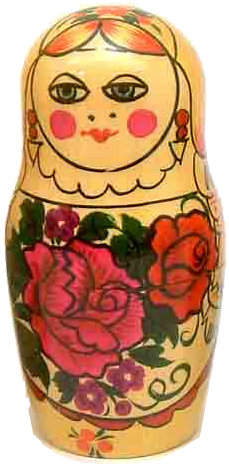 , k’
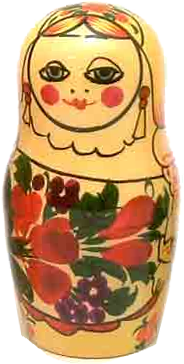 Poly-time
≤ f(k)
7
New characterization of FPT
For any parameterized problem Q ⊆ S*×N, the following statements are equivalent:

Problem Q is contained in strongly uniform FPT.
Problem Q is decidable and admits a kernel of computable size.
Problem Q is decidable and there is a polynomial-time quasi-order ⪯ on S*×N and a computable function f: N  N such that:
The set Q is a lower ideal of S*×N under ⪯.
For every (x,k) ∉ Q, there is an obstruction (x’,k’) ∉ Q of size at most f(k) with (x’,k’) ⪯ (x,k).
8
New characterization of FPT
Implies that for every k, there is a finite obstruction set Obs(k) containing instances of size ≤ f(k):
(x,k) in Q iff no element of Obs(k) precedes it.
The obstruction-testing method that lies at the origins of FPT is not just one way of obtaining FPT algorithms:
all of FPT can be obtained this way.
Problem Q is decidable and there is a polynomial-time quasi-order ⪯ on S*×N and a computable function f: N  N such that:
The set Q is a lower ideal of S*×N under ⪯.
For every (x,k) ∉ Q, there is an obstruction (x’,k’) ∉ Q of size at most f(k) with (x’,k’) ⪯ (x,k).
9
kernel size vs. obstruction size
10
Small kernels yield small obstructions
Problem Q is decidable and admits a kernel of size O(f(k))

implies

Problem Q is decidable and there is a polynomial-time quasi-order ⪯ on S*×N such that:
The set Q is a lower ideal of S*×N under ⪯.
For every (x,k) ∉ Q, there is an obstruction (x’,k’) ∉ Q of size O(f(k)) with (x’,k’) ⪯ (x,k).
Reverse is false, assuming NP ⊄ coNP/poly.
(Kratsch & Walhström, 2011)
Parameterized problems with polynomial kernels are characterized by obstructions of polynomial size.
11
Obstruction size vs. kernel sizePolynomial bounds
k-Vertex Cover
Best known kernel has 2k – o(k) vertices [Lampis’11]
Largest graph that is minor-minimal with vertex cover size k has 2k vertices
Vertex Cover obstructions have been studied since 1964 [a-critical graphs: Erdős, Hajnal & Moon]
k-F-Minor-Free Deletion (when F contains a planar graph)
Polynomial kernel [Fomin et al.’12]
Minor-minimal obstructions have polynomial size
Treewidth parameterized by Vertex Cover
O(vc3)-vertex kernel [Bodlaender et al.’11]
Minor-minimal obstructions have |V| ≤ O(vc3).
q-Coloring parameterized by Vertex Cover
O(vcq)-vertex kernel [J+Kratsch’11]
Vertex-minimal no-instances have vcq(q) vertices.
12
[Speaker Notes: Point is: for many problems, one is poly iff the other is poly?]
Obstruction size vs. kernel sizeSuperpolynomial bounds
3-Coloring parameterized by Feedback Vertex Set
No polynomial kernel unless NP ⊆ coNP/poly. [J+Kratsch’11]
Size of vertex-minimal no-instances is unbounded in fvs number.
k-Ramsey
No polynomial kernel unless NP ⊆ coNP/poly. [Kratsch’12]
Lower bound construction is based on a Turán-like host graph whose size is superpolynomial in its parameter.
k-Pathwidth
No polynomial kernel unless NP ⊆ coNP/poly. [BodlaenderDFH’09]
Minor-minimal obstructions with W(3k) vertices.
13
[Speaker Notes: Point is: for many problems, one is poly iff the other is poly?]
Exploiting obstructions for lower-bounds on kernel sizes
14
Composition algorithms
poly(n · t)-time composition
NP-hard inputs
x1
x2
x..
xt
poly(n·log t)
n
poly(n·log t)
poly-time poly(k)-size kernel
Q-instance
k*
x*
and-Cross-composition: (x*,k*) ∈ Q iff all inputs are YES
or-Cross-composition: (x*,k*) ∈ Q iff some input is YES
x’
k'
15
[Speaker Notes: Idea: use picture from lower-bounds tutorial?]
The k-Pathwidth problem
The pathwidth of a graph measures how “path-like” it is
Pathwidth does not increase when taking minors

k-Pathwidth
	Input: A graph G, an integer k.
	Parameter: k.
	Question: Is the pathwidth of G at most k?

Disjoint union acts as and for question of “pathwidth ≤ k?”:
pw(G1 ⊍ G2 ⊍ … ⊍ Gt) ≤ k  ∀i: pw(Gi) ≤ k.

Trivial and-composition for k-Pathwidth:
Take disjoint union of t Pathwidth-instances.
Ensure same value of k by padding.
Output parameter value is k ≤ n.
k-Pathwidth is and-compositional and does not admit a polynomial kernel unless NP ⊆ coNP/poly. [BodlaenderDFH’09,Drucker’12]
16
or-Cross-composition
The pathwidth measure naturally behaves like an and-gate

By exploiting minimal obstructions to Pw≤k with W(3k) vertices, we create an or-Cross-composition of:
t=3s instances of pw-Improvement (G1,k), … , (Gt,k)
into one k-Pathwidth instance (G*,k*) with k*≤O(n·log t),
such that pw(G*) ≤ k* iff some input i is yes.

Pathwidth Improvement
	Input: An integer k, and a graph G of pathwidth ≤ k-1.
	Question: Is the pathwidth of G at most k-2?
NP-hard.
17
Tree obstructions to Pathwidth
Kinnersley’92 and TakahashiUK’94 independently proved:
Ternary tree of height k, with 1 extra layer of leaves, is minor-minimal obstruction to pw=k
Joining 3 minimal tree-obstructions to pw=k, gives minimal obstruction to pw=k+1
K2 is the unique minimal obstruction to pw=0
18
Construction
Obstruction with 3s leaves, inflated by factor k
Pathwidth is O(k·s) ≤ O(n·log t)
Output G* asking for pathwidth k* 1 less than inflated obstruction
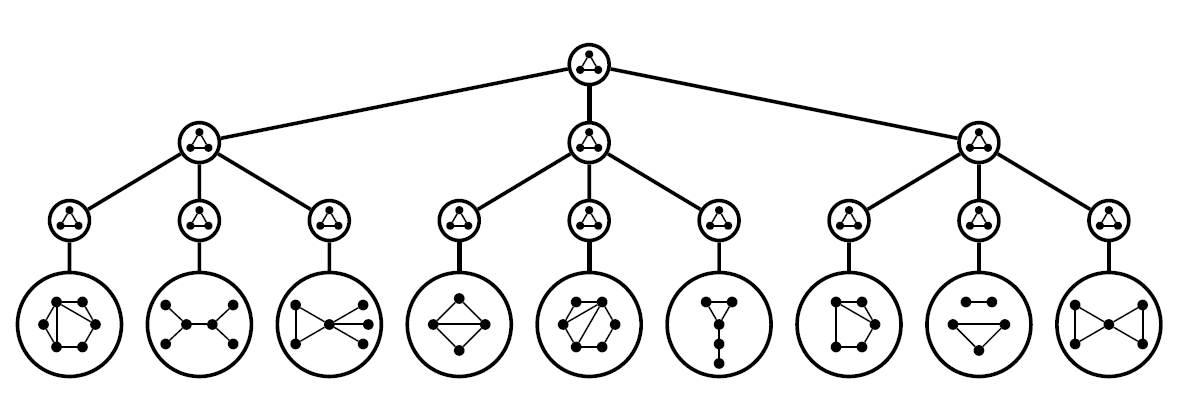 t=3s instances of pw-improvement with k=3 (each asking if pw(Gi) ≤ k – 2)
19
Correctness sketch
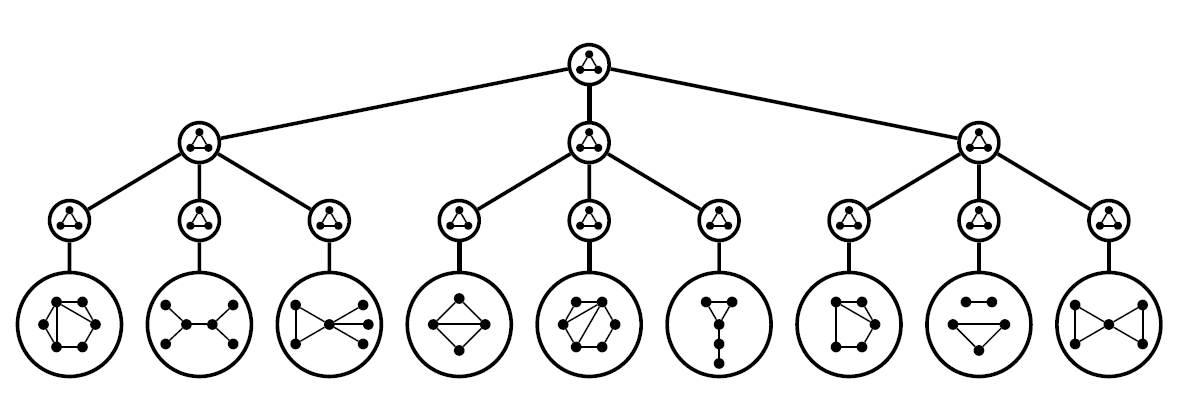 Claim: some input i has pw(Gi) ≤ k-2  pw(G*) < pw(Ts ◊ k)
20
Correctness sketch
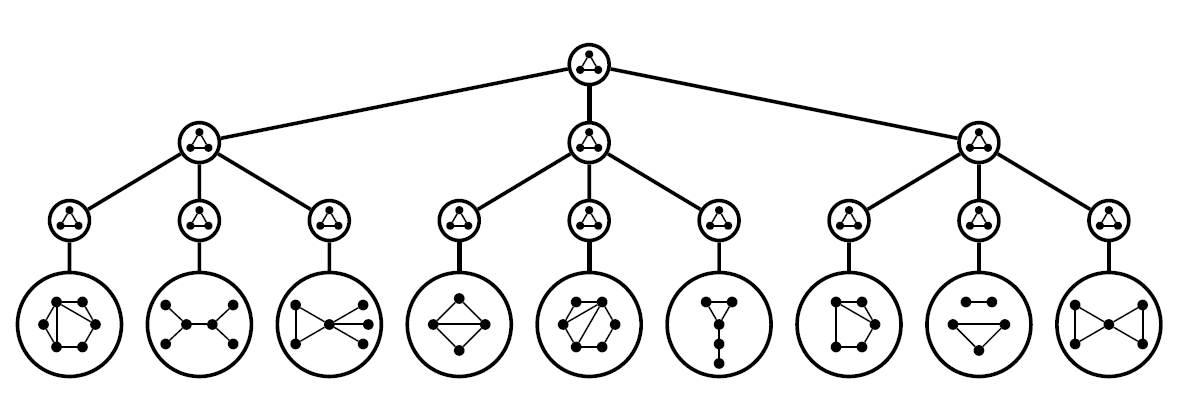 Claim: all inputs have pw(Gi) > k-2   pw(G*) ≥ pw(Ts ◊ k)
21
Conclusion
For each problem in FPT, there is a polynomial-time quasi-order under which each no-instance (x,k) is preceded by an f(k)-size obstruction
Characterization suggests a connection between kernel sizes and obstruction sizes
Large obstructions form the crucial ingredient for or-cross-composition into k-Pathwidth

Open problems:
THANK YOU!
22